IntroducciónCircuitos Eléctricos
Por Juan Sebastián Barrera Pulido
Revisado por Ing. Arbey Alexis Páez Roa
2-IV-2015
¿Qué es un Circuito Eléctrico?
Grupo de elementos eléctricos conectados de una manera específica que interactúan entre sí para procesar información o energía en forma eléctrica.
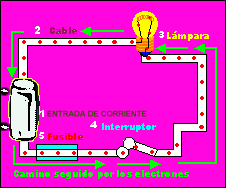 Carga Eléctrica (Coulomb [C] )
Unidad fundamental de la energía eléctrica y se postula por definición que es indivisible. Existen dos tipos de carga, una negativa, partícula en la que hay exceso de electrones, y una carga positiva en la que hay mayor número de protones que electrones. En los átomos también existe un elemento neutro el cual se llama neutrón.
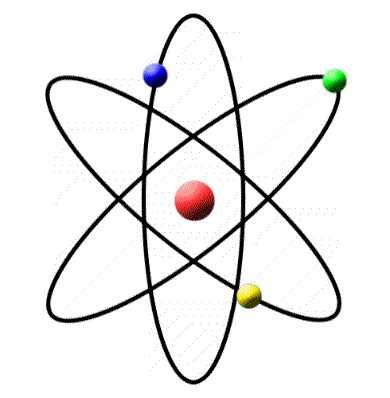 Voltaje, Tensión o Diferencia De Potencial (Volt [V])
Presión que ejerce una fuente de suministro de energía eléctrica o fuerza electromotriz (FEM) sobre las cargas eléctricas o electrones en un circuito eléctrico cerrado, para que se establezca el flujo de una corriente eléctrica.A mayor voltaje o presión que ejerza una fuente de FEM sobre las cargas eléctricas o electrones contenidos en un conductor, mayor será el voltaje o tensión existente en el circuito al que corresponda ese conductor.
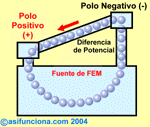 Corriente Eléctrica (Ampere [A])
Circulación de cargas o electrones a través de un circuito eléctrico cerrado, que se mueven siempre del polo negativo al polo positivo de la fuente de suministro de fuerza electromotriz (FEM).
La dirección de la corriente se define opuesta a la del movimiento de los electrones
Energía (Joule [J])
Es causada por el movimiento de las cargas eléctricas en el interior de los materiales conductores. Esta energía produce, fundamentalmente, 3 efectos: luminoso, térmico y magnético. 
Ejemplo: La transportada por la corriente eléctrica en nuestras casas y que se manifiesta al encender una bombilla.
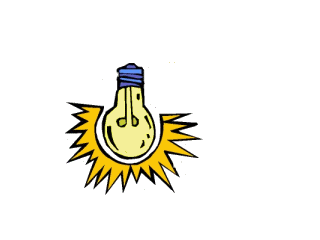 Otras unidades de Energía
1 [kJ] = 1000 [J]
1 [cal] = 4.1868 [J]
1 [kW∙h] = 3600000 [J]
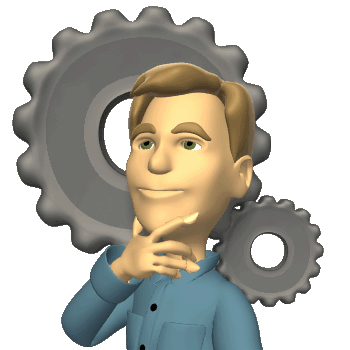 Potencia (Watt [W])
Velocidad a la que se consume o se suministra la energía.
Energía desarrollada o consumida en una unidad de tiempo.


La potencia de un elemento eléctrico corresponde al producto del voltaje por la corriente:

P = V∙I
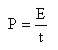 Otras unidades de Potencia
1 [J/s] = 1 [W]
1 [hp] = 745.79 [W]
1 [CV] = 735.35 [W]
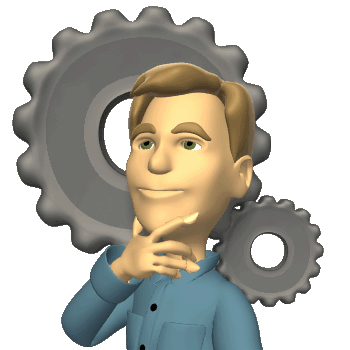 Resistividad Eléctrica:
ResistenciaEléctrica:
¡ Para tener en Cuenta !
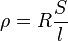 Ley de Ohm
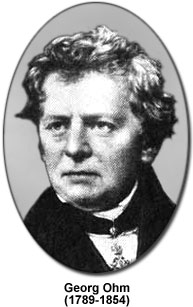 Postulado General de la Ley de Ohm
Leyes de Kirchhoff
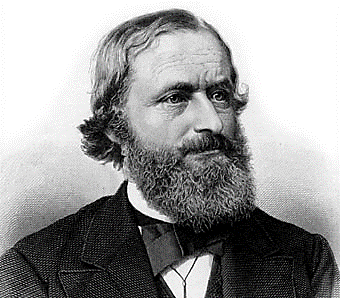 ¿Qué es un nodo?
Punto donde se unen dos o más elementos de un circuito.
¿Qué es una malla?
Es una trayectoria cerrada de circuito que no contenga otras trayectorias cerradas.
LEY DE CORRIENTES
El total de cargas que entra a un nodo es igual al total de cargas que salen del nodo.
La suma algebraica de las corrientes en un nodo es cero. Se considera positiva una corriente que entra al nodo y negativa una corriente que sale del nodo.
- IA + IB - IC - ID + IE = 0
La suma de corrientes que entran a un nodo es igual a la suma de corrientes que salen del nodo.
IB + IE = IA + IC + ID
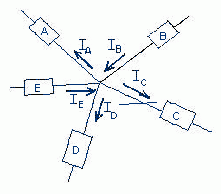 LEY DE VOLTAJES
La suma de voltajes en una trayectoria cerrada o en una malla de un circuito es igual a cero.
La trayectoria en el sentido marcado determina que hay elevación de voltaje ( - a +) en VA, VC, VE y hay caída de voltaje (+ a -) en VAB y VD. Al aplicar la ley de voltajes de Kirchhoff (LVK) nos resulta en la siguiente ecuación:
VA-VB +VC-VD+VE = 0
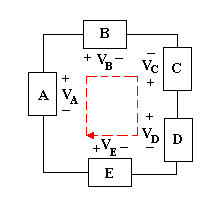 Bibliografía
Curso virtual en ingeniería, Universidad Nacional de Colombia, http://www.virtual.unal.edu.co/cursos/ingenieria/2001601/
Así funciona, Curso de aprendizaje virtual “Electrotecnia”http://www.asifunciona.com/electrotecnia/af_circuito/af_circuito_3.htm